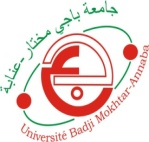 كلية العلوم الاقتصادية و علوم التسيير
قسم علوم التسيير
ماستر 2
تخصص إدارة ميزانية
نشأة و تطور مراقبة التسيير في القطاع العمومي
الأستاذ: بلعيد
الطالبة:      
لمفيرة أميرة
بوهروم أحلام
مقدمة
إن الأهمية البالغة التي تكتسبها مراقبة التسيير داخل المؤسسة تكمن في تحقيق الأهداف المرجوة و ذلك عن طريق ضمان قدرة التحكم و التسيير في المسار الصحيح مع تقديم النصائح  و الإرشادات اللازمة و الكافية لتجنب الانحرافات السلبية التي تعيق تحقيق تلك الأهداف.
نشأة مراقبة التسيير
عند ظهور المؤسسات الاقتصادية في القرن السابع عشر كانت عملية التسيير بسيطة، حيث كانت تقتصر على صاحب  المؤسسة نظراً لبساطتها وعدم تعقدها و لكن مع التطورات التي شهدتها المؤسسات خاصة في أوربا و أمريكا بعد الثورة الصناعية ، كثرت نشاطات المؤسسات وعملياتها  وبالتالي تعقدت عمليات التسيير  مما عقد عملية الرقابة، ومع  عقم الأدوات العامة المستعملة في عمليات الرقابة أنذاك جعل المؤسسة تحاول البحث عن طرق و أساليب جديدة تضمن لها السير الحسن لعملياتها  وتمكنها من تقييم نشاطها و الكشف عن مدى كفاءة عملياتها و نجاعة عملية التسيير. 

       فلو عدنا إلى مرحلة ما قبل العشرينيات من القرن العشرين لوجدنا أن مراقبة التسيير كانت تقتصر على الجانب المحاسبي فقط و لكن بعد هذه المرحلة و خاصة بعد أزمة 1929 و بداية نمو المؤسسات وتطورها تغير مفهوم مراقبة التسيير من مجرد مفهوم محاسبي إلى مفهوم أشمل آلا و هو كل المعايير والمقاييس والأدوات المحاسبية و غير المحاسبية التي من شأنها تدعيم عملية التسيير داخل المؤسسة والتي لها قدرة على تقييم الأداء ليس المالي فقط وإنما كل أنواع الأداء داخل المؤسسة فنجد أنه تم  إدخال لوحة القيادة و كل ألأدوات المحاسبية مثل المحاسبة التحليلية و كل المؤشرات التي لها دلالة، أيضا نجد الميزانية الاجتماعية التي تهتم بمراقبة التسيير البشري ، بحوث العمليات ...الخ و التي لم تكن موجودة من قبل، وهذا يدل على المكانة التي تحتلها مراقبة التسيير وما لها من أثار إيجابية على المؤسسة .
مراحل التطور التاريخي لمراقبة التسيير.               تحتل مراقبة التسيير في الوقت الراهن مكانة هامة داخل المؤسسات الاقتصادية، نظراً لما تضفيه المراقبة على المؤسسات من خصائص و مميزات خاصة في ظل الظروف الدولية التي أصبحت تعيشها، وذلك من خلال قدرة هذا النظام (مراقبة التسيير) على ترشيد و توجيه المؤسسة من خلال كشف الانحرافات ومعرفة أسبابها واقتراح الحلول الممكنة لذلك، وهذا من خلال عدة أدوات وتقنيات رياضية وإحصائية ومحاسبية وتكنولوجية…الخ.         من ابرز المؤسسات التي ساهمت في ميلاد مراقبة التسيير نجد شركة " فورد" و "جينيرال موتورز" و شركة " DU PONT " "هذه الشركات التي أدخلت طرق و أساليب جديدة على نظام مراقبة التسيير من أجل تدعيم وتنمية الفعالية الاقتصادية وذلك للتحكم في إدارة المؤسسة مهما كبر حجمها وتعددت وظائفها.        ولقد شهدت مسيرة مراقبة التسيير أربعة مراحل:
المرحلة الأولى:
في البداية و كمرحلة أولى استعملت مراقبة التسيير المحاسبة العامة ، وإعلام المسيرين بالمعلومات اللازمة المتنوعة المتعلقة بعلاقة المردودية بالنشاط، و المنتجات المحققة و المباعة من طرف المؤسسة.  و هكذا وضعت النقاط الأولى لاستعمال أنظمة النسب ومؤشرات قياس الأداء الاقتصادي منذ بداية القرن الماضي.و شاع نظام النسب و تطور داخل المؤسسات الكيميائية الأمريكية خاصة مثل مؤسسة " DUPONT " سنة 1907     و هذا النظام و ضع لأول مرة في علاقة مع حسابات الميزانية وحسابات النتائج من أجل إبراز مختلف خطوات تكوين المردودية في كل الهوامش التجارية.
المرحلة الثانية:
تعتبر هذه المرحلة مرحلة بداية اللامركزية في المؤسسة حيث تم وضع ميكانيزمات التنظيم وتقسيم هيكل المؤسسة إلى عدة وظائف داخل المقر المركزي مثل الخزينة المالية، البحث و التطوير، بالإضافة إلى فرض نظام استقلالية  الأقسام في التسيير و إجراء مقارنة داخلية مع الأقسام الأخرى من أجل تحديد الموارد الضرورية للاستثمارات الجديدة وتطويرها .
المرحلة الثالثة:
المرحلة التي تأسس فيها نظام مراقبة التسيير والتي جاءت بعد الحرب العالمية الثانية في عصر الطرق التقنية للتسيير والتنبؤ التقديري والتي طبقت في المؤسسات الخاصة، هذه الأخيرة خصصت إستراتيجية تخطيط العمليات والموازنة عن طريق الأقسام التي تعتبر ذات أهمية في المستقبل بالنسبة للمسيرين، ولكن ذلك في تخطيط عملياتهم وتسيير الميزانية الداخلية من أجل مطابقة الموارد مع الاهتمامات الخاصة.
المرحلة الرابعة:
هذه المرحلة التي تعتبر من أهم المراحل لتطور مراقبة التسيير ظهرت في الستينات مع انتشار أسس الإدارة بالأهداف التي أنشأت نمط التنظيم التسلسلي الذي يعتمد على معالجة الأهداف ومقارنتها بالنتائج الموازية، و الذي استدعى عن طريق مراقبة التسيير  تصميم مراكز المسؤولية وبذلك رسمت مراقبة التسيير أولى مستويات المسؤوليات التسلسلية.
MERCI…